Prisjetimo se kako smo jučer računali:
17-10=
14-10=
19-10=
20-10=
18-10=
12-10=
7
10
4
8
9
2
Danas je u šetnju gradom krenulo 18 učenika 1. razreda. 

Došli su do raskrižja. 

Na semaforu je bilo zeleno svjetlo.
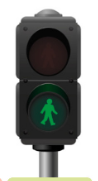 12 učenika je uspjelo prijeći na drugu stranu ceste.

Upalilo se crveno svjetlo. 

Koliko učenika je ostalo čekati da se ponovno upali zeleno svjetlo?
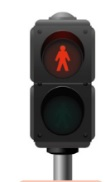 =
18
-
12
-
=
-
=
18
10
2
8
-
2
6
Odgovor:

6 učenika ostalo je čekati sljedeće zeleno svjetlo na semaforu.
3
16
-
13
=
6
-
3
3
=
- 13
- 3
20
17
18
10
13
19
9
16
15
8
11
12
14
7
6
3
4
5
1
2
0
17 – 12 =
19 – 15 =
4
15 – 13 =
2
5
17-16=
1
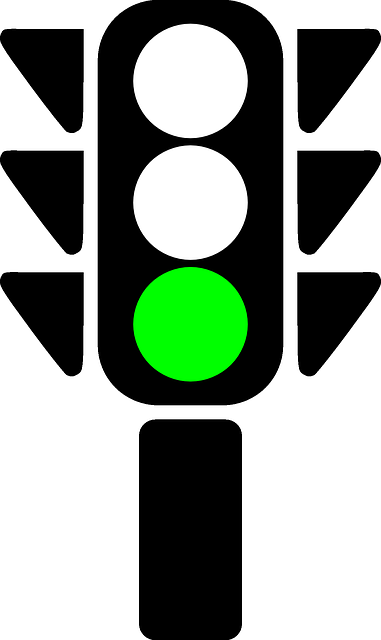 14-12=
2
8
19-11=
20-14=
6
5
18-13=